World War 2
Presented by Ellie and Dylan
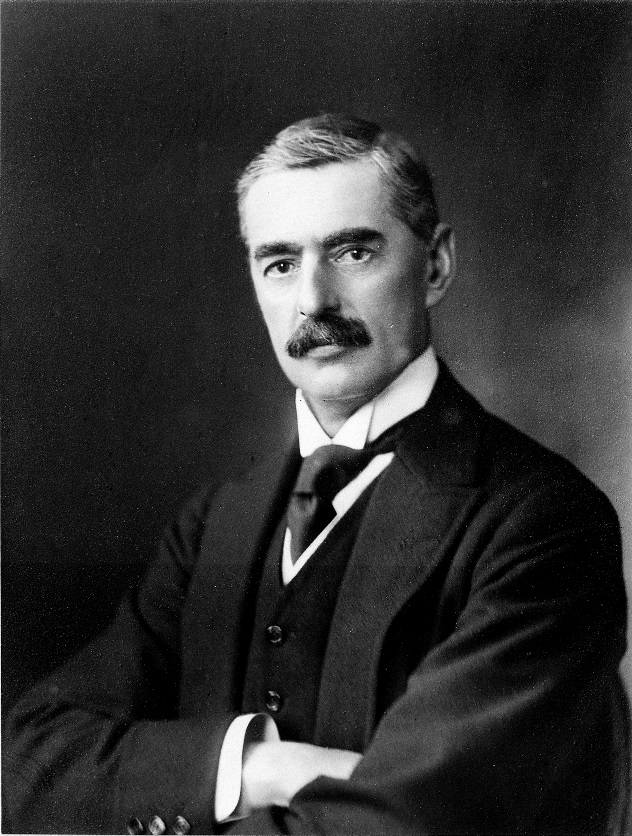 Neville Chamberlain
Arthur Neville Chamberlain,18 March 1869 –November 1940) was a British Conservative politician who served as Prime Minister of the United Kingdom from May 1937 to May 1940.
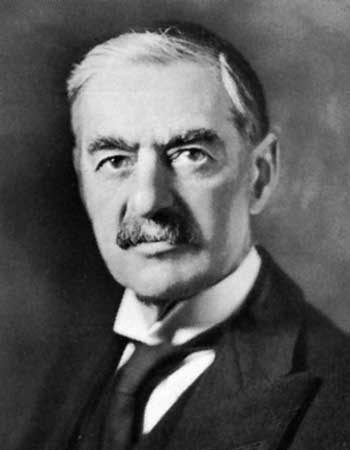 Winston Churchill
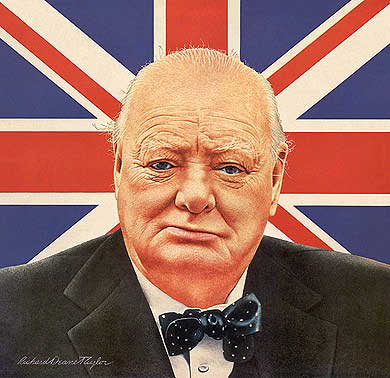 Sir Winston Leonard Spencer-Churchill  (30 November 1874 – 24 January 1965)
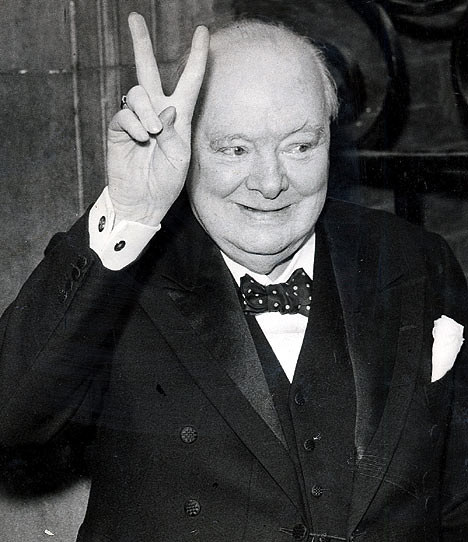 Churchill`s Quotes
I have nothing to offer but toil ,tears , sweat and blood.
Success consists of going from failure to failure without loss of enthusiasm.
Adolf Hitler
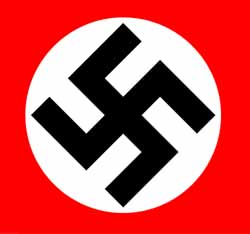 Born; 20 april 1889. Died; 30 april 1995 at 56.
Adolf Hitler was actually Austrian not German.
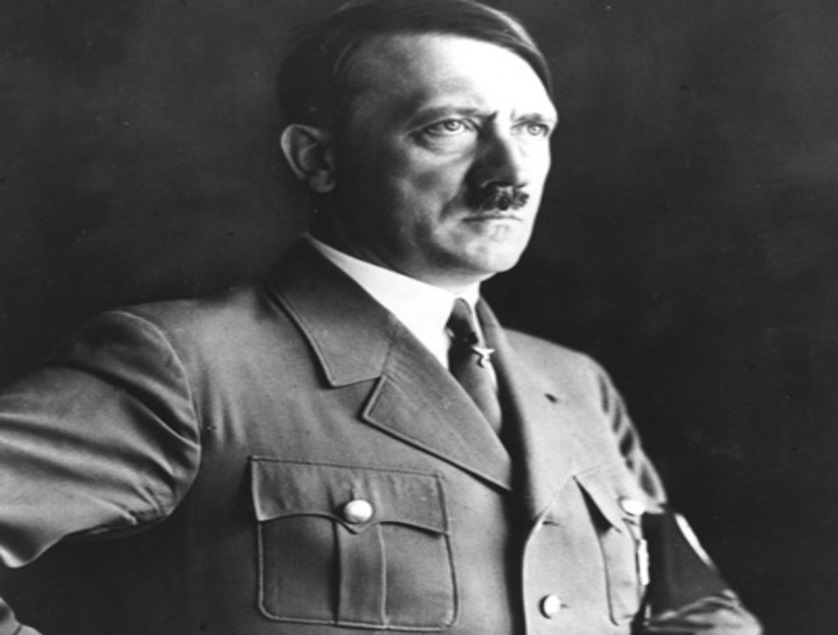 Evacuees in WW2
Click here for a video on evacuees.
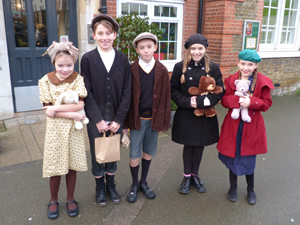 The Blackout
The blackout was a time in WW2 where everyone had to put up blackout blinds to prevent the Germans seeing the big cities and bombing them.
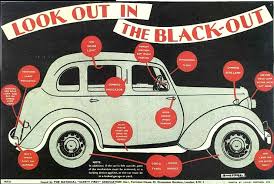 Planes in WW2
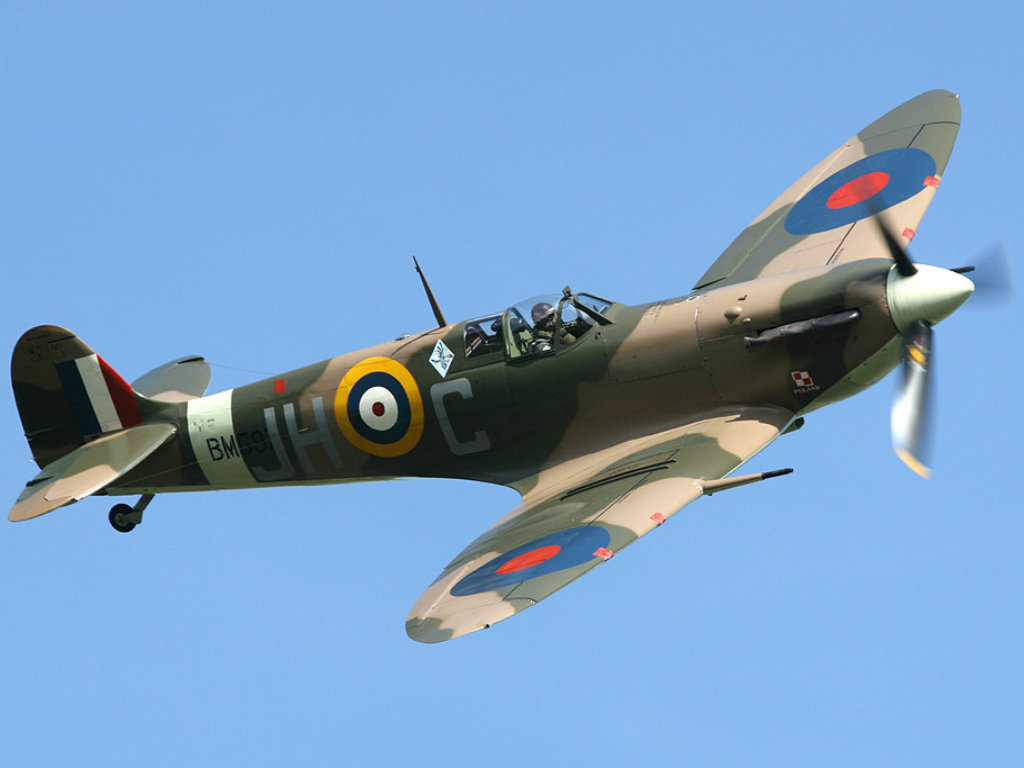 This is a spitfire in WW2.
Spitfires were the British planes in WW2 along with the hurricane and others.
However the German planes were the Messerschmitt and the Heinkel
Summary
Hope you’ve enjoyed learning about WW2.